A Request-level Guaranteed Delivery Advertising Planning:
Forecasting and Allocation
ADVISOR: JIA-LING KOH
PRESENTER: CHENG-WEI CHEN
SOURCE: KDD’20
DATE: 2021/8/23
Outline
Introduction
Method
Experiment
Conclusion
‹#›
Outline
Introduction
Problem
Previous Work
Target
‹#›
Introduction-Problem
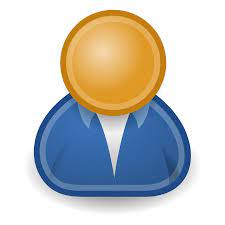 Publisher
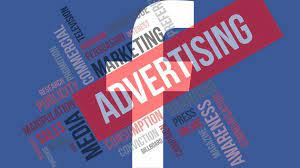 Optimal allocation
Historical
requests
Contracts
Demand
Advertiser
User
Funds
‹#›
Previous work
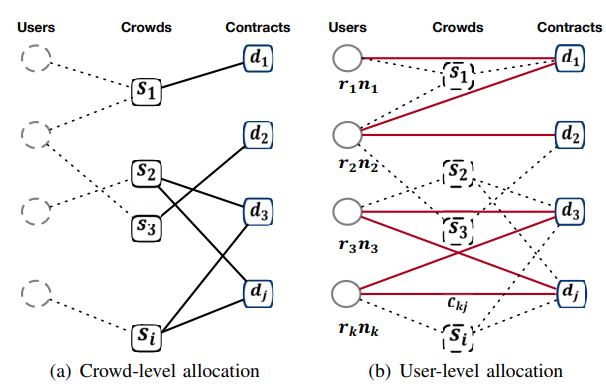 1) Advertisers pursue more precise targeting, which requires not only user-level attributes but also request-level attributes
2) Users prefer more friendly ad serving, which imposes more diverse serving constraints
‹#›
Target
User attribute: 
[ platform, area, age, gender]
Ex: 48y/o, iPhone female user from Shanghai 
Request attribute: 
[ type, content name, network, target time (48 options, every half an hour is an option), etc]
Ex: Movie, Spider man, Wi-fi, 36
Input
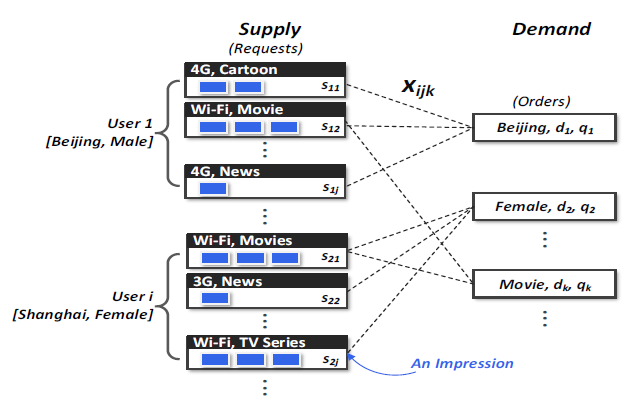 (Contracts)
‹#›
Target
Input
Demand attribute: 
[ target impression, amount of impression, constraints(reach and frequency)]
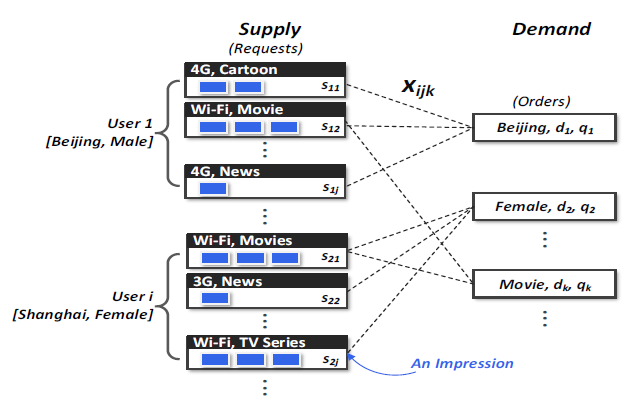 Output
(Contracts)
‹#›
Outline
Method
Architecture
Method detail
‹#›
Architecture
1
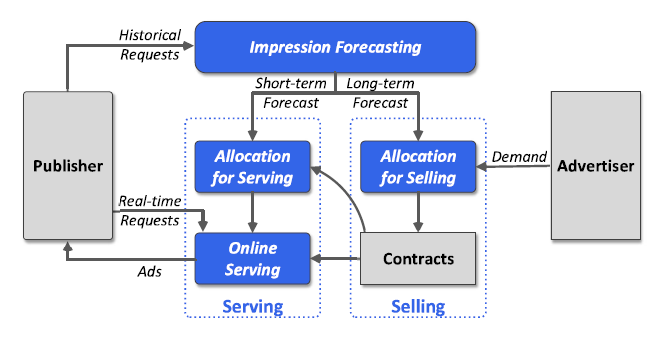 2
‹#›
Impression Forecasting
Dt = (     |i ∈ I , j ∈ J )
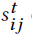 Sets of indices of user i and
request type j respectively
D1, D2, · · · , DN
Given the historical N-day inventory
Predict the future M-day inventory
D′N+1, D′N+2, · · ·, D′N+M
‹#›
Impression Forecasting
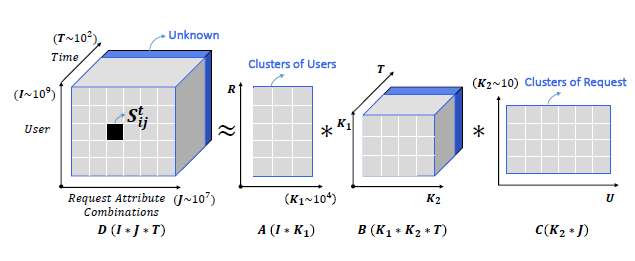 D′N+1
D(i*j)
One cluster of user
One cluster of request
A matrix K1*K2 in one day
(Respectively show the matrix of each day)
‹#›
Impression Forecasting
add D′N+1
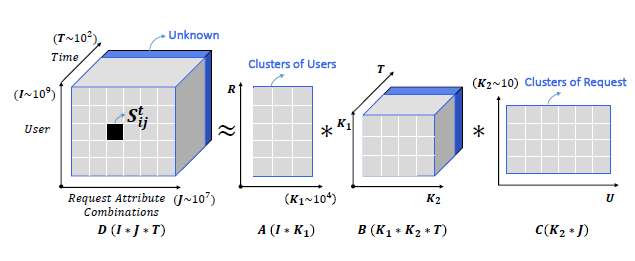 D′N+2
D(i*j)
One cluster of user
One cluster of request
A matrix K1*K2 in one day
(Respectively show the matrix of each day)
‹#›
Impression Forecasting
For one user in one request
Related work: ST-TF[10]
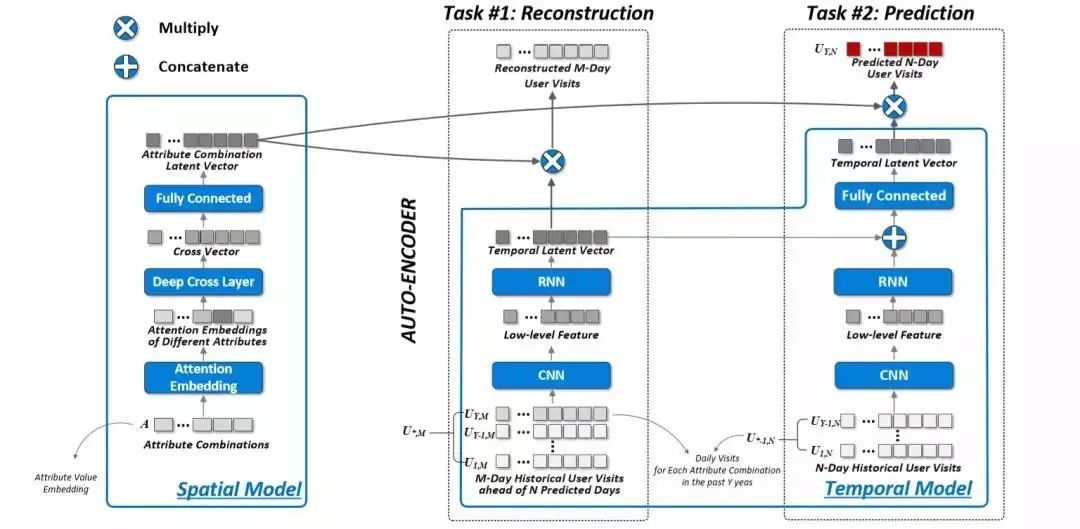 User & Request attribute
User historical requests
‹#›
[Speaker Notes: 左邊是clustering of users & request的向量去找相對重要程度(大圖的左右向量)
右邊是透過歷史紀錄去學相對重要程度]
Impression Forecasting
Loss function before clustering of users & requests
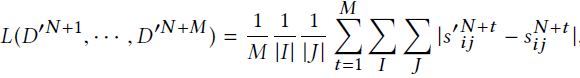 ‹#›
Impression Forecasting
Loss function after clustering of users & requests
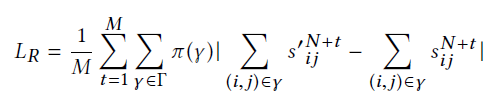 Reweight for
target attribute
Target user and request attribute
combinations determined by contracts
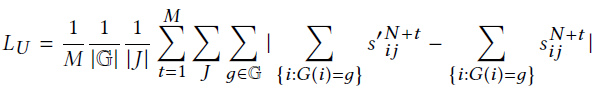 Users clustering
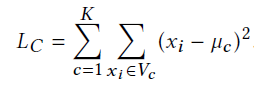 Requests
clustering
Center vector of cluster c
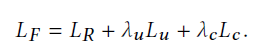 Users’ daily impression vector
‹#›
[Speaker Notes: Users’ daily impression vector就是每個user看cluster c 的紀錄，累積很多天串成vecter， uc是平均，這樣可以知道對request的分類是否平均]
Architecture
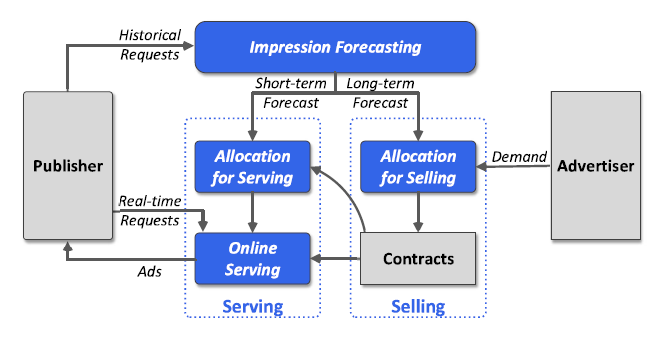 2
‹#›
Impression allocation: Input & output
Input:
sij: Total impression for user i in j type

Vk: Relative priority of contract k
dk: Advertiser requests amount of impression
qk: Constraint(reach & frequency)

Output:
xijk: Optimal allocation impression sij to contract k
Input
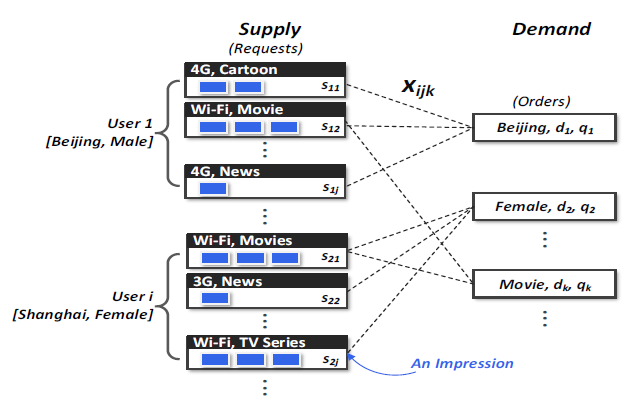 Output
(Contracts)
‹#›
Impression allocation
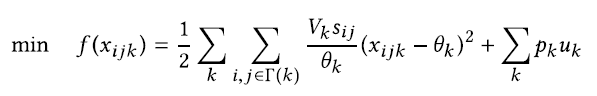 Penalty for uk
Neighborhood of demand node k
<Notation list>
Vk: Relative priority of contrack k
sij: Total impression for user i in j type
dk: Advertiser requests amount of impression
uk: Underdelivery impression
xijk: Optimal allocation impression sij to contract k
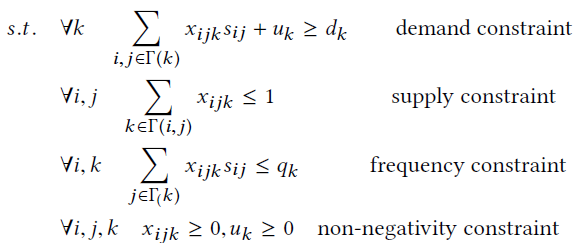 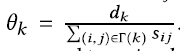 ‹#›
[Speaker Notes: thita K  為預期投放率
sij是為了跟後面的比例相乘得到總投放數量]
Optimization algorithm
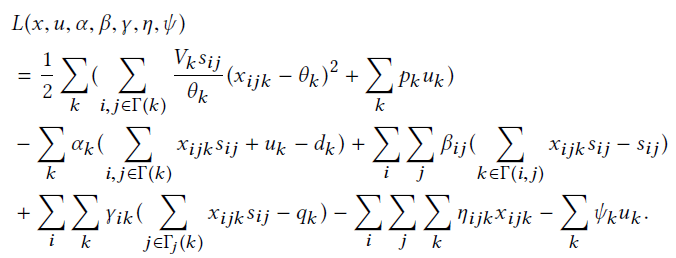 min f(xijk)
demand constraint
supply constraint
frequency constraint
non-negativity constraint
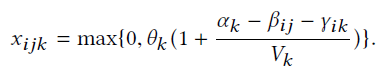 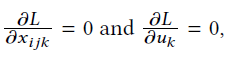 ‹#›
Allocation for selling
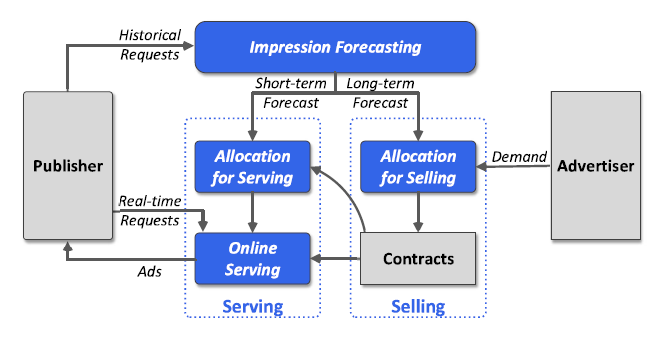 sij assigned to new demand yij
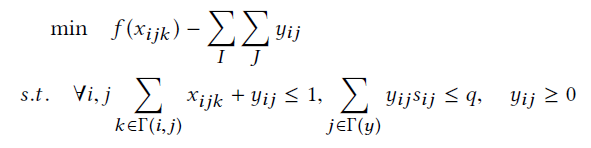 ‹#›
Allocation for serving
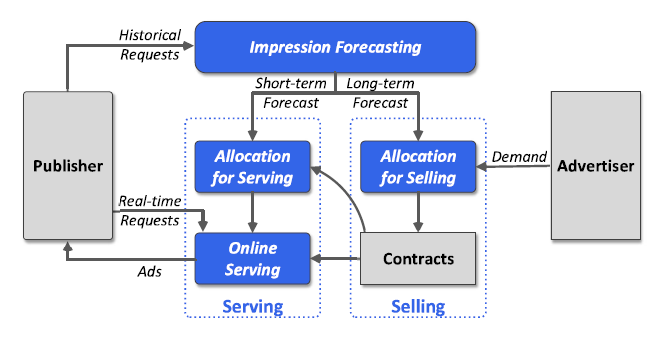 weight for contract k
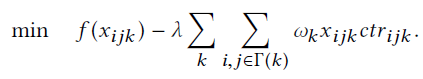 click through rate for contract k
‹#›
Outline
Introduction
Method
Experiment
Conclusion
‹#›
Dataset
Tencent online video site
from June 1, 2018 to Dec 31, 2019
‹#›
Forecasting accuracy
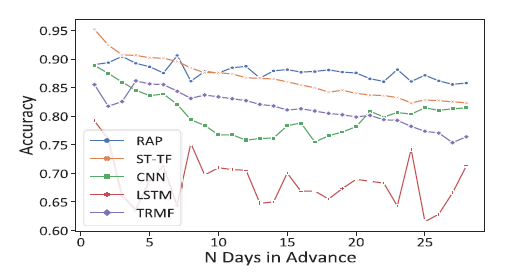 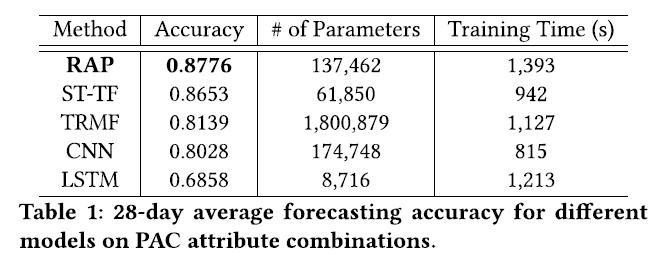 ‹#›
Experiment: Allocation
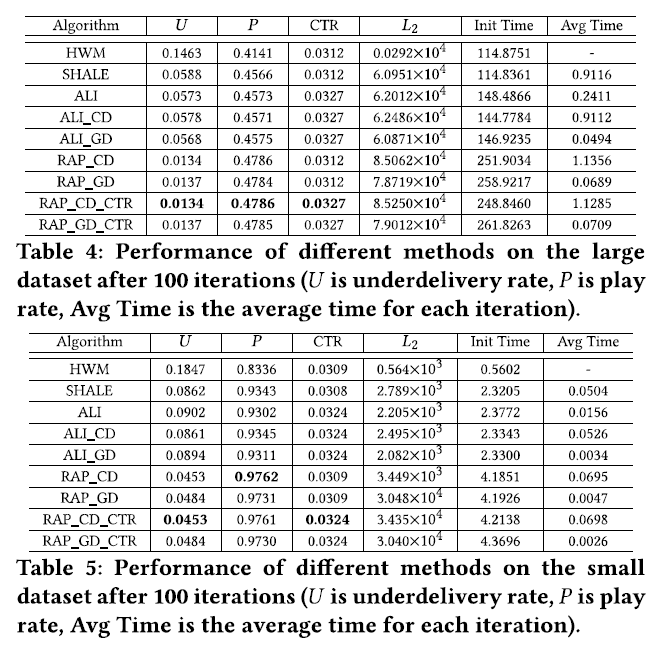 Crowded-level
Users-level
‹#›
Experiment: Allocation
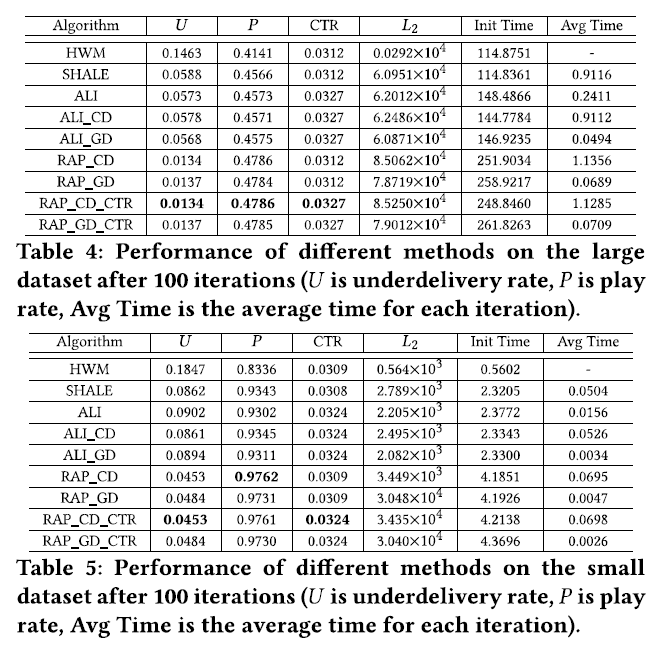 ‹#›
Experiment: Allocation
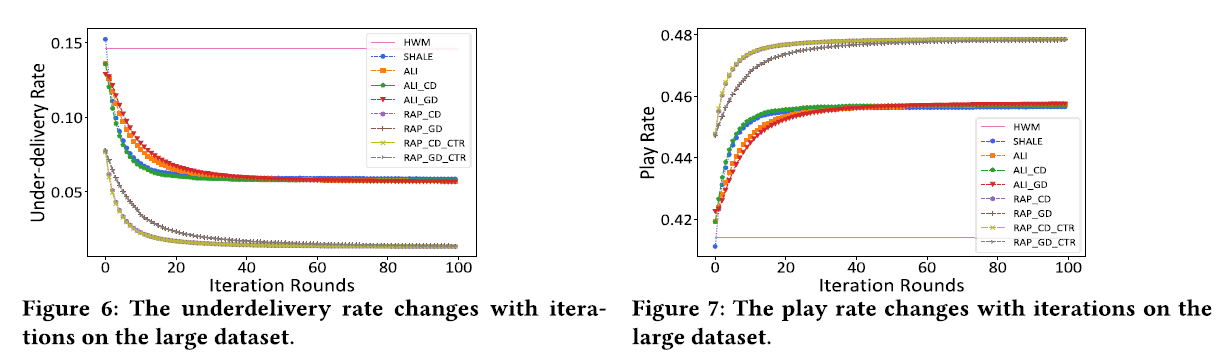 ‹#›
Outline
Introduction
Method
Experiment
Conclusion
‹#›
Conclusion
We present a holistic design of a large-scale guaranteed delivery advertising planning system, which supports efficient request-level impression forecasting and allocation. 
Our system empowers advertisers to achieve sufficiently precise targeting while keeping high delivery rate and play rate, which can significantly increase the publisher revenue and return on investment of advertisers. 
It can also provide more user-friendly ad serving with the ability to handle a set of customized linear serving constraints.
‹#›